Speech Compression (after first coding)
By
Allam Mousa
Department of Telecommunication Engineering
An Najah University
SP_3_Compression
1
Why do we need compression
Raw PCM speech has data rate of 64 kbps (8x8)
Speech coding reduces the bit rate of a speech file
Speech coding enables a telephone company to carry more voice calls in a single fiber or cable
Necessary for cellular phones, which has limited data rate for each user (<=16 kbps is desired!).
The lower the bit rate for a voice call, the more other services can be accommodated (data/image/video).
Is necessary for VoIP, audio-visual teleconferencing, etc, to reduce the bandwidth consumption over the Internet
SP_3_Compression
2
Speech Coding Families
SP_3_Compression
3
Communication system Block Diagram
source coding
source decoding
speech
speech
channel coding
channel decoding
interleaving
de-interleaving
burst
formatting
burst
de-formatting
ciphering
deciphering
modulation
demodulation
SP_3_Compression
4
Speech Production Mechanism
Speech is produced by the interaction of the vocal tract with the vocal chords in the glottis
SP_3_Compression
5
Engineering Model for human speech production mechanism
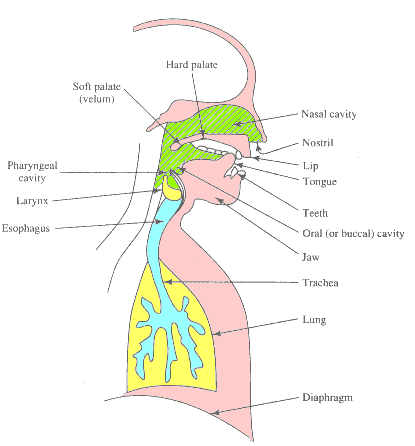 Vocal tract- time varying digital filterFilter parameters estimated by using LP algorithm
SP_3_Compression
6
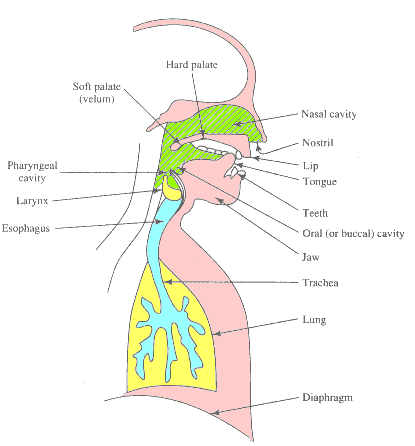 Electronic Signal Generation
Linear predictive (LP) coder using a simple pulse train or noise excitation.
The LP coefficients and gain must be updated for each frame of speech.
SP_3_Compression
7
A sampled speech signal: the word today
SP_3_Compression
8
Voiced section of a speech signal
A considerable degree of periodicity is evident
SP_3_Compression
9
Unvoiced section of a speech signal
The waveform is not visibly periodic and contains noise like components
SP_3_Compression
10
Some speech properties
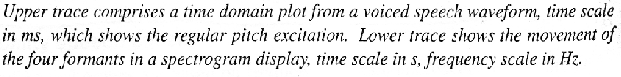 SP_3_Compression
11
Some speech Properties
Instantaneous spectral representation of speech as a set of formant frequencies
SP_3_Compression
12
Speech Coding Principles
The main schemes of speech coding are;
Analyzing the signal
Removing the redundancies
Efficiently coding the non-redundant parts.
SP_3_Compression
13
Analysis-synthesis
Analysis of speech: the input speech has the predictable component removed to yield a noise like residual
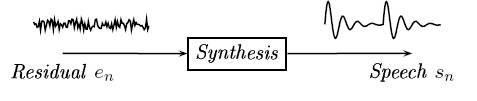 All-pole synthesis of speech: the predictable component is combined with the residual error tosynthesize the speech.
SP_3_Compression
14
Analysis-by-Synthesis coder
SP_3_Compression
15
Analysis Mechanisms
The time series of speech samples is broken up into short frames
Coefficients of a module are obtained then transmitted (i.e., LPC);
Excitation may be either Gaussian noise or a series of impulses
The coefficients of the filters are estimated using an adaptive filter
SP_3_Compression
16
Subjective Quality Assessment
-Mean Opinion Score (MOS) 
Excellent (5),Good (4), Fair (3), Poor (2), Bad (1)
Varies with each test and across languages

4-4.5 =Network or toll quality
3.5-4 =Communication quality (cellular)
2.5-3.5 =Synthetic Quality
-DRT    !
-DAM   !

Prepare a file
SP_3_Compression
17
Comparison of quality and transmission rate for various speech coding systems using MOS rating
SP_3_Compression
18
Rate, performance and complexity comparison for various speech coder designs
SP_3_Compression
19